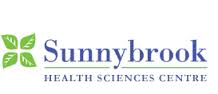 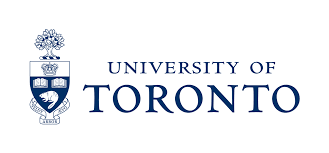 Cardiac Device Malfunction and Radiation Therapy
Suzette Turner 
Nurse Practitioner
Sunnybrook Health Sciences Centre

 Amin Zagzoog
Cardiology Resident
University of Toronto
FACULTY/PRESENTER DISCLOSURE
Faculty: Amin Zagzoog , Suzette Turner
Relationships with commercial interests:
Grants/Research Support: None
Speakers Bureau/Honoraria: None
Consulting Fees: None
[Speaker Notes: This slide must be visually presented to the audience AND verbalized by the speaker.]
Objectives
Understand the effects of radiation on CIED
Appreciate the rationale for guidelines based management
Review studies that influence current guidelines
Review standards of care
[Speaker Notes: Growth of radiotherapy increased over 200% 0ver the last decade- Zaremba 2015]
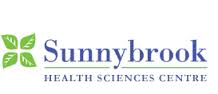 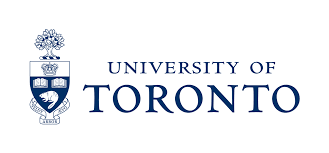 Introduction
The number of patients requiring device therapy for cardiac conditions continues to increase

Radiation therapy is a very common treatment modality and a growing number of patients with cardiac devices are  referred for radiation therapy as cancer incidence rates also continue to increase.
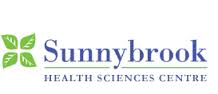 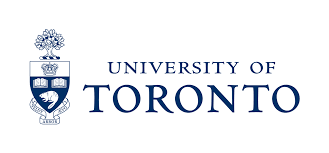 Forms of Radiation
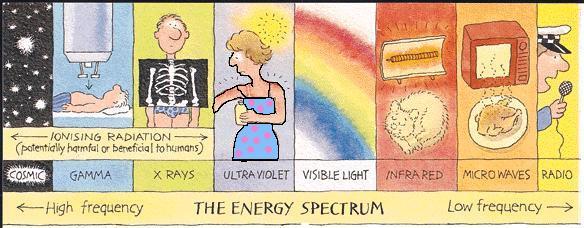 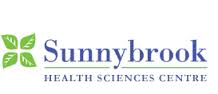 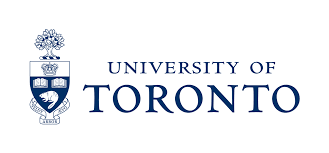 Types of Radiation
External beam radiation (EBRT)
Internally- brachtyerapy(BT) – incorporates needles or catheters inserted into tumors at high or low dose rate (HDR BT/LDR BT)
	
Photons =gamma rays
Electrons
Protons
Neutrons
Ions
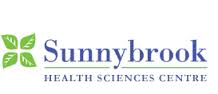 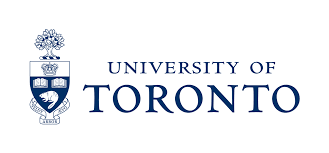 What is Radiation Treatment?
Radiation treatment is noninvasive local treatment using precise dose of ionizing radiation delivered to either malignant or nonmalignant tumor while sparing healthy tissue
Benefits include confinement of treatment side effects, preservation of function, and better cosmetic results than surgery
Also widely used in palliative treatments with 40-50% treatment administered with palliative intent,
(Washington & Lever; Kirkbridge, 1999)
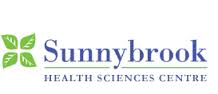 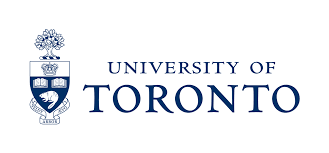 LINAC- a linear accelerator
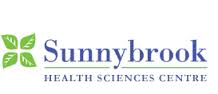 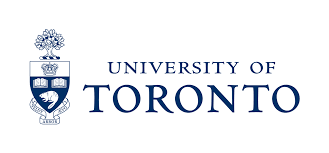 Case 1
86/M –right ear  skin CA – tx with 9 mEV, 4500c0Gy  in 10 fractions,  – completed July 2015

SSS- DDD PPM- 2000/generator change 2010 -paced 75% of the time
He is not PPM dependent
His underlying HR is 40
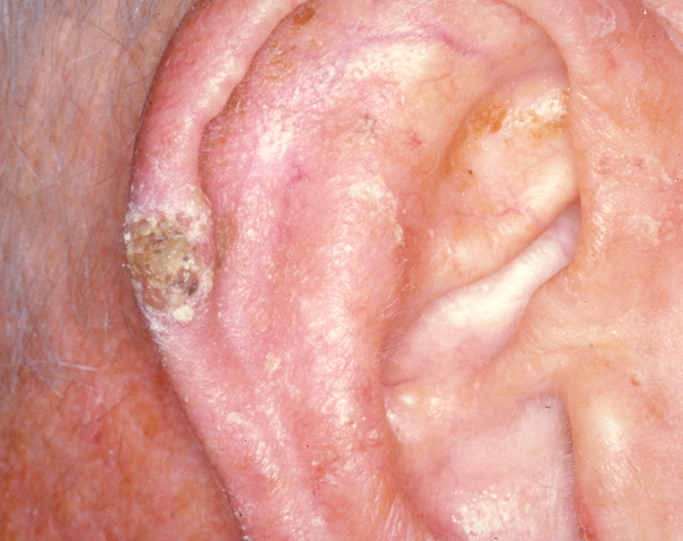 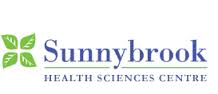 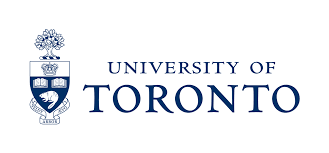 Case 1
At the pre-planning, what would  you recommend :

Too risky continue medical therapy

Explant PPM, perform radiation then re-implant

Reprogram to VOO for the duration of radiation

Evaluate pre and post
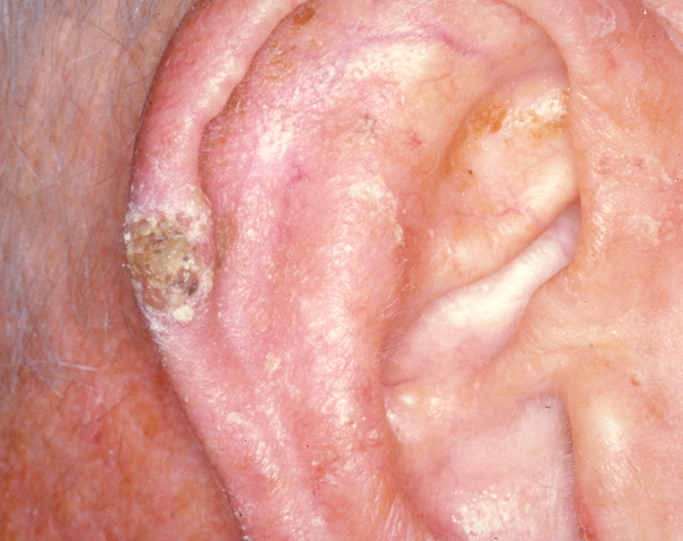 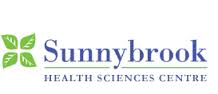 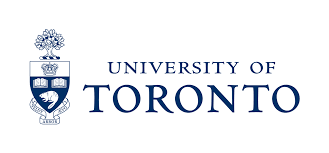 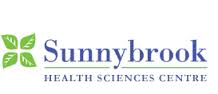 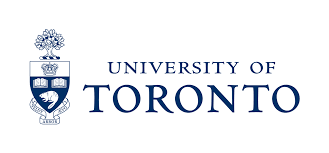 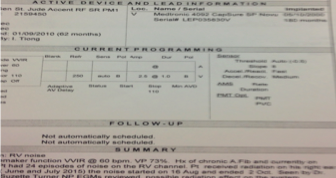 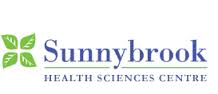 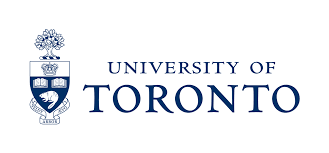 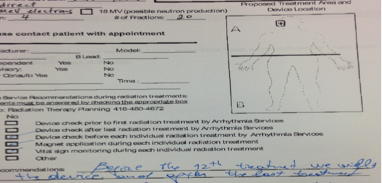 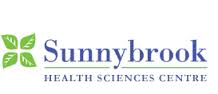 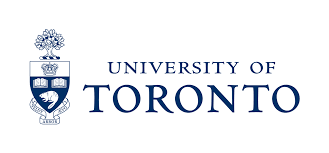 Radiation Damage
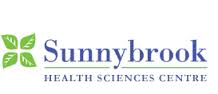 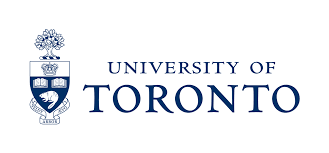 Mechanism of Damage
Ionizing Radiation -> excess electron hole pairs in the insulator layer of SiO2
Excess pairs rapidly recombine (1-10μs)
photocurrents - holes are attracted to defects and electrons can be detected as signal
Caused by exposure to direct or scatter radiation or EMI caused by the linear accelerator
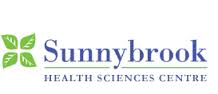 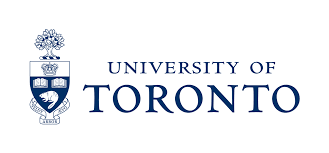 Results of Damage
Program reset to default values 
Program altered, incorrect values –influencing rate response values 
Failure to pace
 Impact related to patient dependency – palpitations, vertigo, syncope, arrhythmia, ventricular fibrillation
 Inappropriate delivery of stimulus– approximately 10-20% of patients experience an unnecessary shock within a 5 year follow-up period
Crossley et al (2011) Heart Rhythm; 8,(7) 1114-54
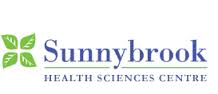 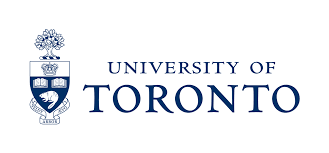 Radiation Variables Related to Failure
Cumulative Dose
Neutrons  
Energy 
mEV (for superficial cancers- unpredictable, scattered energy
 MV (normally used)
 KV (orthovoltage for skin)
EMI
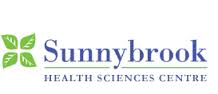 CIED
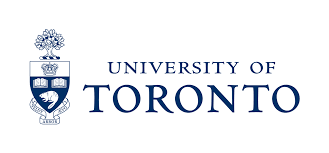 Pulse Generator
Sensing circuit
Timing circuit
Output circuit
Charge build up capacitor
Analog/digital
Charge build up capacitor
Random access memory
Battery
Leads
H. Weston Moses, James C. Mullin, A practical guide to cardiac pacing, 2007, p28 
Last A. Radiotherapy in patients with cardiacpacemakers. Br J Radiol 1998; 71: 4–10.
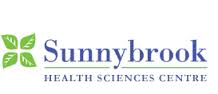 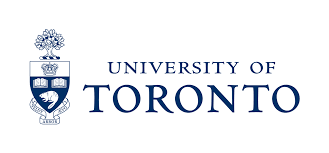 Radiation damage to CIED
Most often occurs when a high energy neutron strikes the reversed biased p-n junction of a memory cell and causes enough charge to cause a change in memory
The most sensitive circuit -random access memory (RAM), due to the small amount of charge used to store device programming code and data
Disruption to the RAM circuitry may cause the RAM to lose the stored programming, altering individual programming or leading to an electrical reset of the device, referred to as power on reset (POR)
Transient interference is more likely attributed to EMI rather than radiation as the interference is only present during beam on times. Higher doses of radiation are more likely to cause significant damage, which may not be repaired by reprogramming
This effect may range from mild corruption of their programming to power-on-reset or complete failure of the device. The likelihood of damage increases with cumulative radiation exposure to the device
Tondato et al, 2009
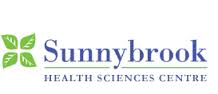 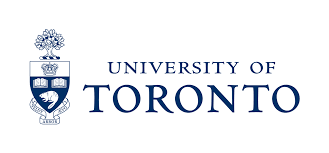 Modes of Failure
Transient
Inhibition of pacing 
False signal detection 
 Inappropriate pulse initiation
Repairable
Partial device reset 
Total device reset  
Change in sensing threshold  
Change in pacing threshold/ required safety margin
Permanent
Loss of power
 Loss of function  
Change in battery charge time
Critical memory damaged (RAM)
Potential Errors
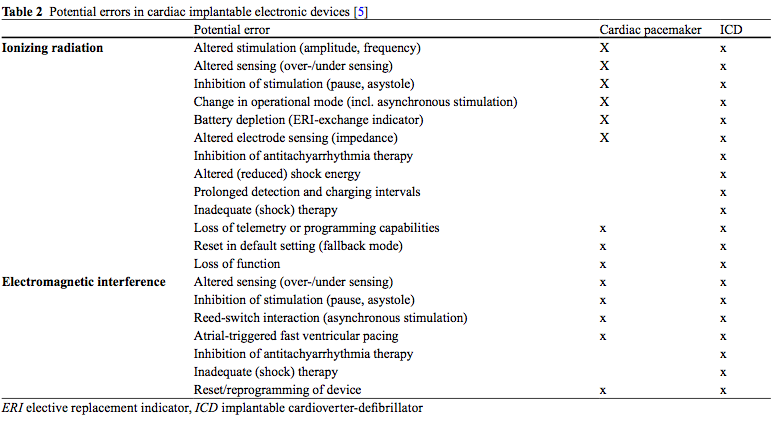 Benjamin Gauter-Fleckenstein et al 2015
Potential Errors
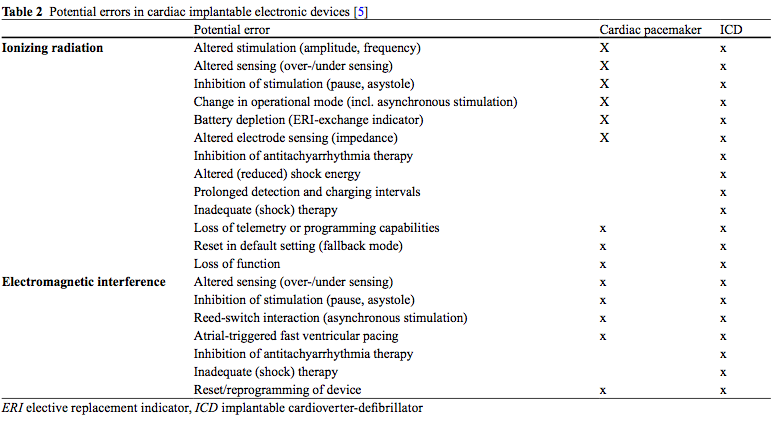 Most frequently observed EMI influencing rate response algorithm
Resets – device returned to initial
Rare but more commonly caused by therapeutic radiation
Pulse generator damage or permanent failure
Damage of the lead tissue interface
Benjamin Gauter-Fleckenstein et al 2015
CIED  Manufacturers
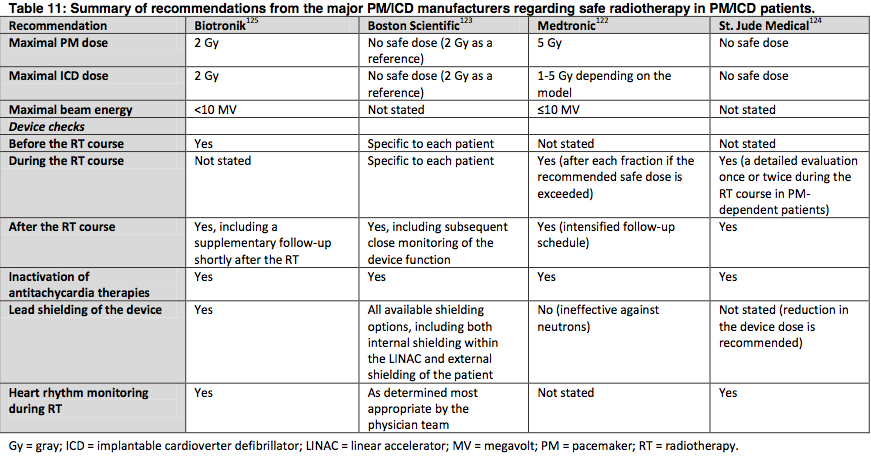 Zaremba , 2015
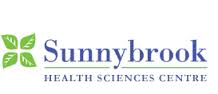 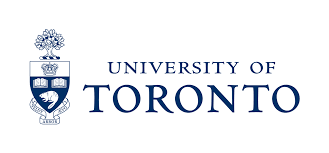 Radiation planning and treatment process
The absorbed dose of radiation measured in Gray (Gy) and calculated as one joule (J) of energy absorbed per Kg
Treatment administered from one day – 8 wks of daily tx or fractions
Conventional fractionations- daily doses of 1.8- 2Gy for radically or curatively treated patients
Higher doses (hyperfractionation) used in palliative cases to decrease tx time
Ling et al (2010) Radiotherapy  and  Oncology,  95(3),  261-­268.
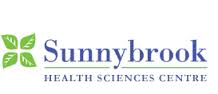 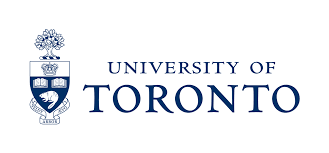 Pre-Radiation
Identify the manufacturer
Identify dependency
Check capture, sensing thresholds and  battery status
Deactivate therapies/ Monitor zone if indicated
Temporary pacing and defibrillation should be available
Heart Rhythm Consensus Statement 2011
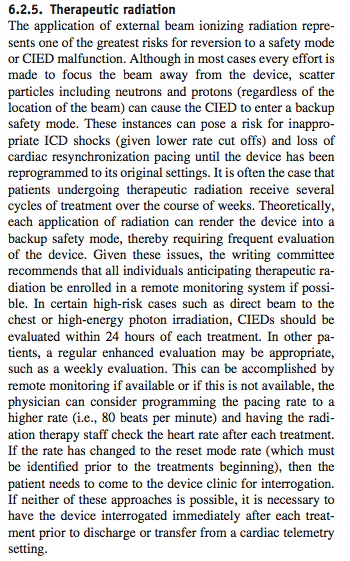 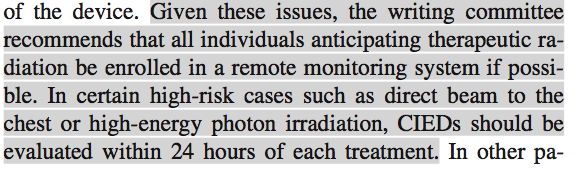 Hurkmans- Dutch Approach
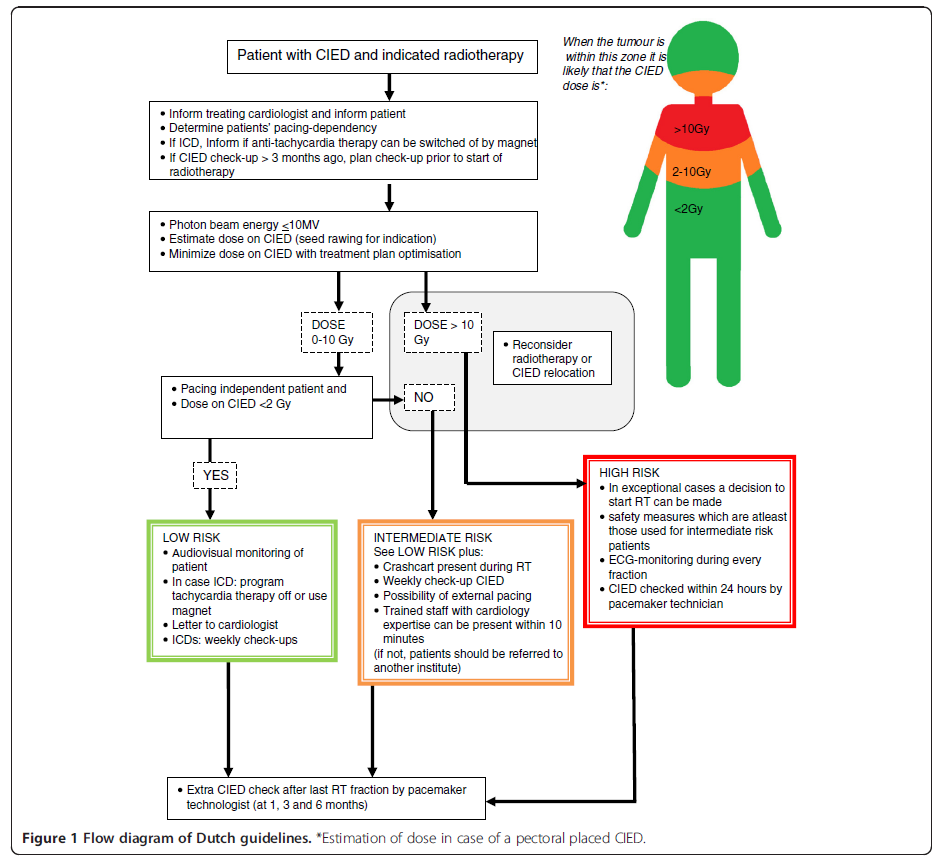 Hurkmans et al 2012
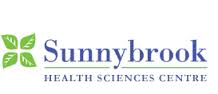 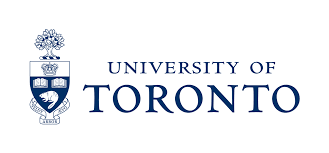 Hurkman et al 2012
Magnet Placement
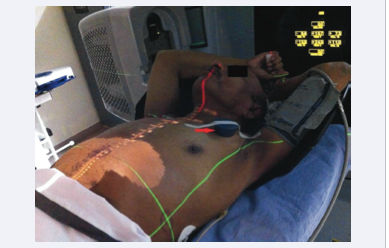 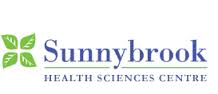 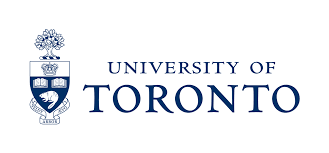 Case 2
71M requiring treatment for left lung cancer

He has a 4 year old prophylactic ICD 

Scheduled for 6MV of curative radiation over 6 weeks
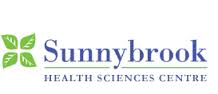 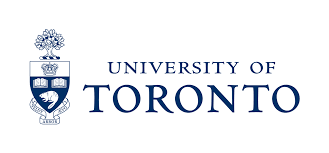 Case 2
At this point you recommend :
Too risky continue medical therapy
Explant ICD, perform radiation then re-implant
Continue as planned with radiation with magnet on ICD for treatment
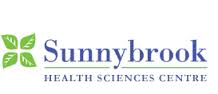 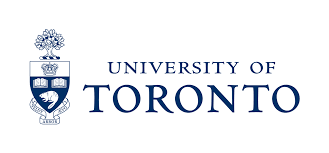 Research
Purpose -to determine the prevalence of CIEDs among patients requiring RT and report the common CIED-related problems when patients are managed according to a standard clinical care path.
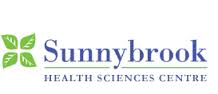 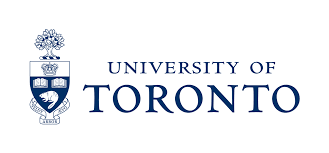 Study Population
261
Brambatti-McMaster’s Approach
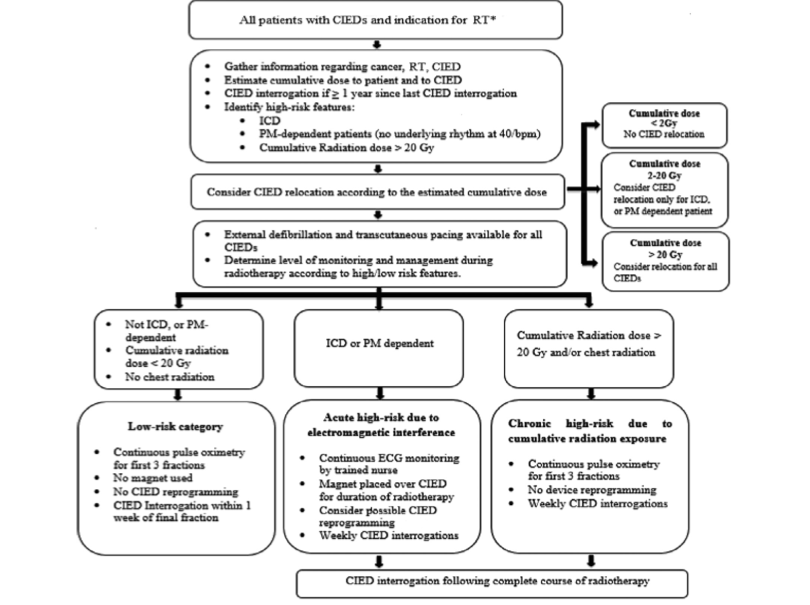 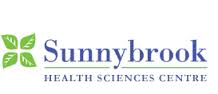 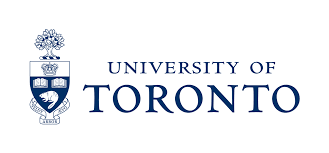 Treatment Region
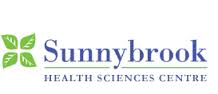 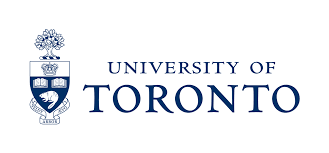 Results
Of the 34,706 consecutive patients receiving RT, 261 patients (0.8%, mean age 77.9  9.4 years) had an implantable cardiac device: 54 (20.7%) ICDs and 207 (79.3%) PMs.
 The site of RT was head and neck (27.4%), chest (30.0%), and abdomen/pelvis (32.6%). 
Using our care path, 63.2% of patients required continuous cardiac monitoring, 14.6% required device reprogramming, 18.8% required magnet application during RT, and 3.4% required device repositioning to the contralateral side before RT.
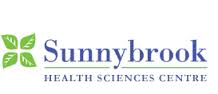 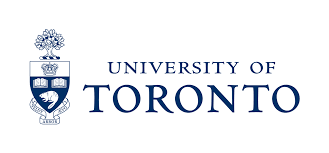 Results cont
4 patients (1.5%) had inappropriate device function during RT:
 3 experienced hemodynamically tolerated ventricular pacing at the maximum sensor rate
1 experienced a device power-on-reset.
 No patient died or suffered permanent device failure.
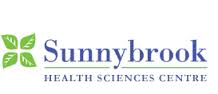 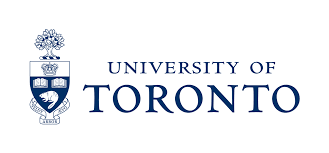 Patients with Changes
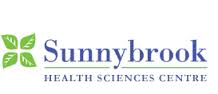 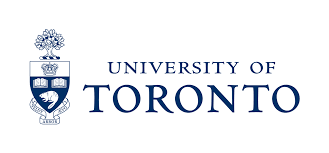 Limitations
The main limitation of this analysis is that it is a single-center study; thus, the small sample size may limit ability to document rare CIEDs malfunctions due to RT.
 However, to our knowledge, this is largest published series to validate a systematic policy of risk assessment and patient management of RT patient with CIEDs. 
Not designed to test the efficacy of our standard clinical care path as all screened patients were risk stratified per the algorithm. 
However, given the known risks of RT to CIEDs, a randomized trial would have been unethical
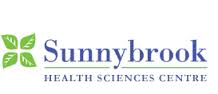 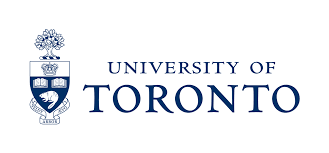 Disclaimer
“Given the uncommon nature of some adverse events, this study cannot provide definitive guidance for all scenarios but rather can serve as a starting point for future research in this area.
 It can provide a foundation for institutional policy and clinical care path development, which will facilitate the safe administration of RT to patients with CIEDs”.
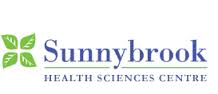 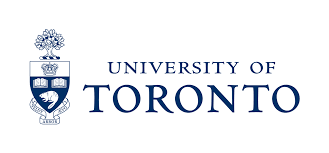 Case 3
88 year old gentleman with background history of metastatic prostate cancer.

Post radiation therapy has drop in his impedance to 260 ohms as well increase in his threshold from 1.25 MV @ 0.6 ms to 1.5 @ 0.6ms.
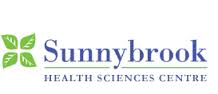 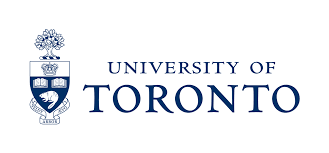 Case 3
The patient had riata lead which is on advisory?

What is the most likely cause of the malfunction:
The lead
Radiation Therapy
Both
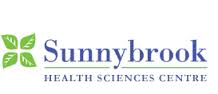 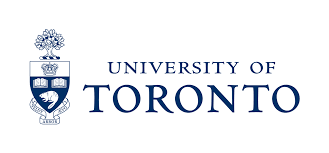 Sunnybrook’s  Approach
Identify the manufacturer
Identify dependency
Check capture, sensing thresholds and  battery status
Deactivate therapies/ Monitor zone if indicated
Temporary pacing and defibrillation should be available
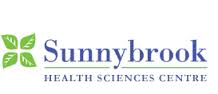 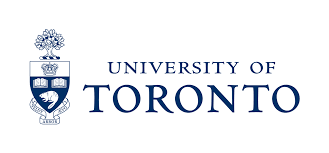 Case 4
At this point you recommend :
Continue radiotherapy
Explant ICD, perform radiation then re-implant
Continue as planned with radiation without magnet 
Suggest to RT department the use of magnet during treatment
69/M- BiVICD
Prostate Ca – Tx at a different facility 5000cGy in 25 fractions for phase 1 and 1600cGy in 8 fractions for phase 2. The dose all delivered  is 6MV. Total maximum dose is 12cGy
In for weekly checks of  BiVICD
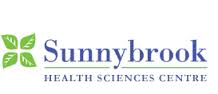 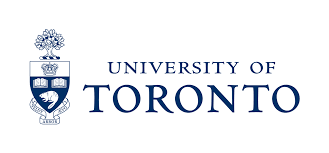 Incidence of Cardiac Rhythm Malfunction During Radiation Therapy
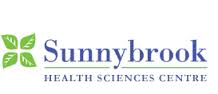 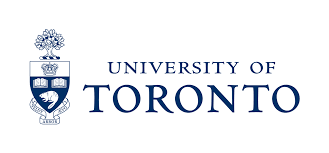 Methods
Severity and frequency was stratified as a function of the following:
‐ Device type
‐ Total device radiation dose and fractionation     scheme
‐ Radiation therapy treatment modality and technique
‐ Energy of therapeutic radiation
‐ Anatomical location of radiation therapy treatment site
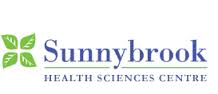 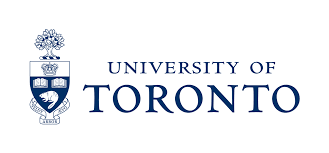 Methods
210 patients received radiation therapy at OCC between 2007 and 2015
33 patients with ICD
187 patients with PPM
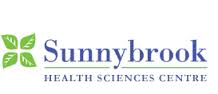 Results
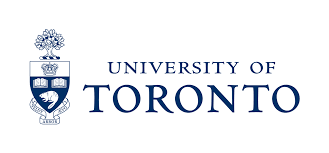 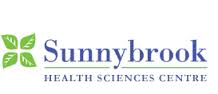 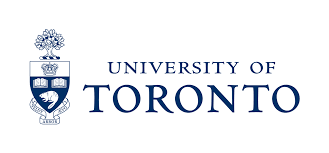 Conclusion
Through this retrospective study of 210 patients who underwent radiation therapy at the Sunnybrook Odette Cancer Center, 6 cases of device malfunction (2.8%) which is consistent with published data from other single center studies.
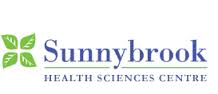 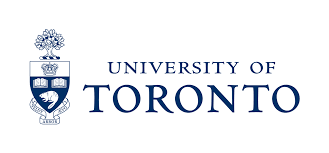 Recommendation
Practical guideline should be implemented to identify those at risk of device malfunction post radiation therapy
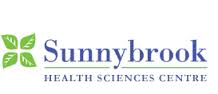 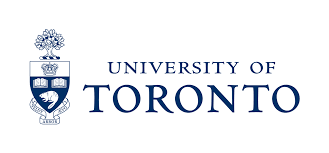 Recommendations
PPM or ICD should always be kept out of direct radiation fields (ideally >5cm from field edges)

Departmental limits for dose to PPM-2Gy and ICD-=1Gy (cumulative over all treatments) as per AAPM.

Lower-energy RT (non neutron-producing) recommended to avoid malfunction of any implantable cardiac devices- particularly ICD.  

PPM/ICD checkup required at the end of any treatment course. ** When low energies used (<=10MV for PPM, 6MV for ICD) in pacing-dependent PPM and ICD patients, more frequent checks required (weekly, or according to SAS)
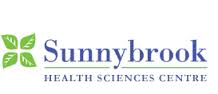 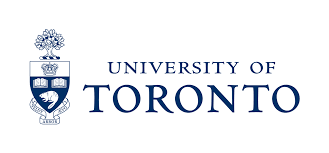 Final Points
A dose range as wide as 0.5Gy to 120Gy could be associated with failure
Cumulative effect as well as individual sessions may have an effect on functioning of device
CIED manufacturer recommendations vary from “no safe dose” to 1- 5Gy
Remote monitoring can be used in patients for close follow up
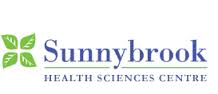 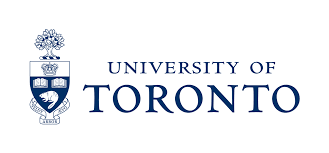 QUESTIONS?
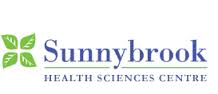 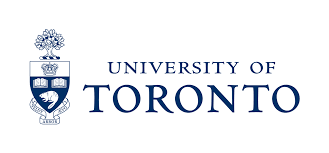 Reference
Benjamin Gauter-Fleckenstein (2015) Strahlenther Onkol  191:393–404 DOI 10.1007/s00066-015-0817-3 
Croshaw R, Kim Y, Lappinen E et al (2011) Avoiding mastectomy: accelerated partial breast irradiation for breast cancer patients with pacemakers or defibrillators. Ann Surg Oncol 18:3500–3505
Ling,  C.  C.,  Gerweck,  L.  E.,  Zaider,  M.,  &  Yorke,  E.  (2010).  Dose-­rate  effects  in  external  beam  radiotherapy  redux.  Radiotherapy  and  Oncology,  95(3),  261-­268.  
Hashimoto T, Isobe T, Hashii H et al (2012) Influence of secondary neutrons induced by proton radiotherapy for cancer patients with implantable cardioverter defibrillators. Radiat Oncol 7:10
Hurkmans,  C.  W.,  Knegjens,  J.  L.,  Oei,  B.  S.,  Maas,  A.  J.,  Uiterwaal,  G.,  van  der   Borden,  A.  J.,  Ploegmakers,  M.  M.,  &  van  Erven,  L.  (2012).  Management  of   radiation  oncology  patients  with  a  pacemaker  or  ICD:  A  new  comprehensive   practical  guideline  in  The  Netherlands.  Radiation  Oncology,  7,  198.  doi:   10.1186/1748-­717X-­7-­198 
Hurkmans,  C.  W.,  Scheepers,  E.,  Springorum,  B.  G.,  &  Uiterwaal,  H.  (2005a).   Influence  of  radiotherapy  on  the  latest  generation  of  pacemakers.   Radiotherapy  and  Oncology,  76(1),  93-­98.  doi:   10.1016/j.radonc.2005.06.011
Kirkbridge,  P.  (1999).  Palliative  Radiation  Therapy.  Journal  of  Palliative  Medicine,   2(1),  87-­97.
Marbach JR, Sontag MR, VanDyk J, Wolbarst AB. (1994). Management of radiation oncology patients with implante cardiac pacemakers:Report of AAPM task group no. 34. American Association of Physicists in Medicine. Med Phys
         ; 21:85–90
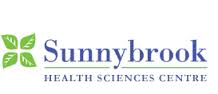 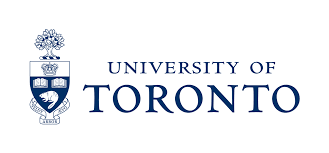 Reference cont
Prisciandaro JI1, Makkar A, Fox CJ, Hayman JA, Horwood L, Pelosi F, Moran JM. (2015). Dosimetric review   of cardiac implantable electronic device patients receiving radiotherapy.J Appl Clin Med Phys. 8 ;16 (1):5189
Washington,  C.  M.,  &  Leaver,  D.  T.  (2010).  Principles  and  Practice  of  Radiation  Therapy  (3rd  Edition  ed.).  St.  Louis,  Missouri:  Mosby  Elsevier. 
Tondato,  F.,  Ng,  D.  W.,  Srivathsan,  K.,  Altemose,  G.  T.,  Halyard,  M.  Y.,  &  Scott,  L.   R.  (2009).  Radiotherapyinduced  pacemaker  and  implantable  cardioverter   defibrillator  malfunction.  Expert  Review  of  Medical  Devices,  6(3),  243-­249.   doi:  10.1586/erd.09.7 
Wadasadawala,  T.,  Pandey,  A.,  Agarwal,  J.  P.,  Jalali,  R.,  Laskar,  S.  G.,  Chowdhary,  S.,  Budrukkar,  A.,  Sarin,  R.,  Deshpande,  D.,  &  Munshi,  A.  (2011).  Radiation  therapy  with  implanted  cardiac  pacemaker  devices:  a  clinical  and  dosimetric   analysis  of  patients  and  proposed  precautions.  Clinical  Oncology,  23(2),  79 – 85
 NSW   Health.  (2008).  2007  Radiotherapy  Management  Information  System  Report.  Sydney,  Australia.
Zaremba T1, Jakobsen AR, Thøgersen AM, Oddershede L, Riahi S. Europace. 2014  The effect of radiotherapy beam energy on modern cardiac devices: an in vitro study 
Zaremba,, Z. 2015 Dissertation submitted
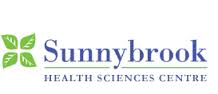 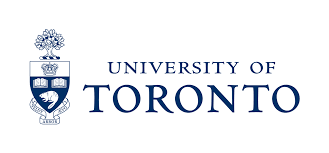 Thank You
Department of Cardiac Electrophysiology:

Dr. Eugene Crystal

Suzette Turner, NP
Department of Medical Biophysics:

Dr. Matt Wronski

Steve Russell